UIP Work Session
Greeley, CO 
October 6, 2017
[Speaker Notes: Handouts:
Changes to template doc
Quality Criteria???]
Introductions
Name, School, Role

What is your experience with UIP PROCESS
1- I know the acronym
5- I could teach a class 

What is your experience with the Online UIP System?
1- I’ve heard there is one
5- I have entered a full plan

What about the session today would make would make it a valuable use of your time?
Topics for UIP Work Session
Grounding: Introductions and Overview

The role of vision in Improvement Work

Review Updates for SPF, UIP and Online System

Reviewing School Level Expectations

Work Time with Consultation
[Speaker Notes: How many people]
What is Unified Improvement  Planning?
[Speaker Notes: UIP has it’s own tensions reflected in the multiple purposes it fulfills]
Continuous Improvement
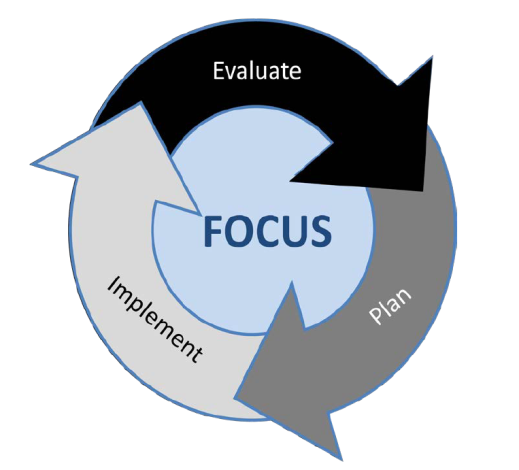 Unified Improvement Planning Processes
Target 
Setting
Prepare to 
Plan
Action 
Planning
Data
Analysis
Review   Current Performance
Describe Notable Trends
Prioritize Performance Challenges
Identify Root  Causes
ID Major Strategies & Action Steps
Set Student Centered Targets
Progress Monitoring
Identify Interim Measures
Identify Implementation Benchmarks
Data for Improvement Planning
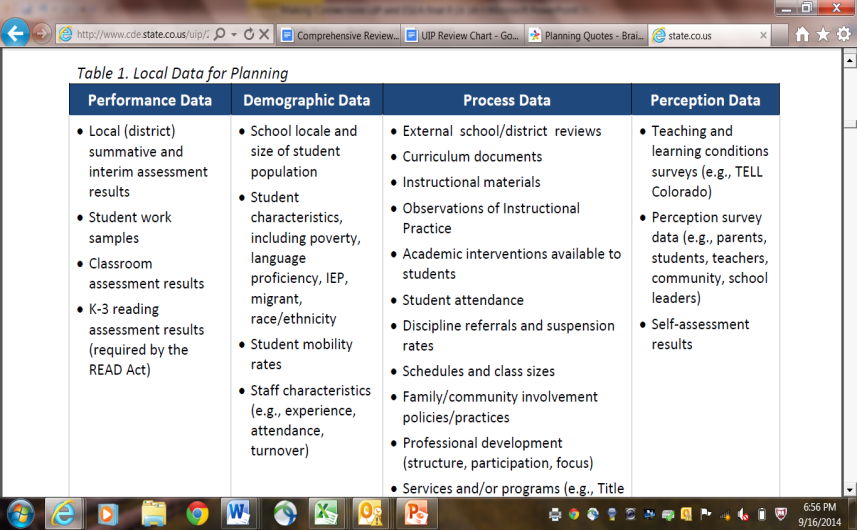 UIP:  Trends, PPCs, Targets, Interim Measures
UIP:  Root Cause, Action Planning Implementation Benchmarks
7
[Speaker Notes: Maintain tensions of data used- despite myth that is only about state assessment]
Article: Vision
Read the article

At your table discuss: 
What is the vision for your school?
How well is your vision incorporated into your school community?
Vision and UIP: Table Discussion
Where does vision come into the UIP process?
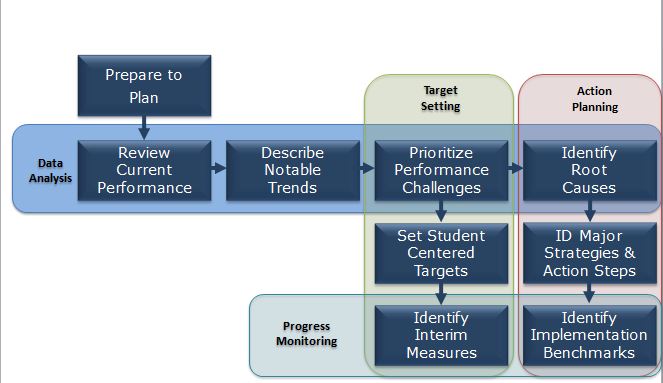 [Speaker Notes: Walk through examples from the ones they provided.]
Topics for UIP Work Session
Grounding: Introductions and Why we are here

The role of vision in Improvement Work

Review Updates for SPF, UIP and Online System

Reviewing School Expectations

Work Time with Consultation
[Speaker Notes: How many people]
School & District Performance Frameworks
Individual indicator point assignments have shifted with the inclusion of the PSAT data in high school achievement, but the overall weightings of each indicator will remain the same.
[Speaker Notes: So what data is included in the frameworks, how is it organized?]
Accreditation & Plan Types
Accreditation designations:
Accredited with Distinction (10%)
Accredited (50%)
Accredited with Improvement Plan (25%)
Accredited with Priority Improvement Plan (10%)
Accredited with Turnaround Plan (5%)
School plan types:
Performance Plan (60%)
Improvement Plan (25%)
Priority Improvement Plan (10%)
Turnaround Plan (5%)

The presented distributions are baselines from Year 1 of the performance frameworks. For both districts and schools, the percentage rated as PI and Turnaround has declined over time.
[Speaker Notes: Based on the data that was just described an overall score is determined and the corresponding rating is identified…]
School and District Performance Framework Ratings and Explanatory Notes
Descriptors

Meets Participation
above 95% participation rate in 2 or more content areas

Low Participation 
below 95% participation rate in 2 or more content areas

Decreased Due to Participation 
below 95% participation, once parent excuses are removed, in 2 or more content areas
Ratings
+
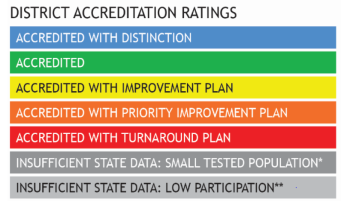 Major Revisions to the Frameworks
The 2017 changes are based on statutory requirements, assessment changes, department analysis, and input from various stakeholder groups, including the Accountability Work Group, the Technical Advisory Panel for Longitudinal Growth, and the Colorado State Board of Education.

The changes included on the following slides are organized by each respective performance indicator.
[Speaker Notes: All of the changes that I’m going to touch on are outlined in a revision document that is posted on the accountability resource page.  The link to this page is at the end of this presentation.]
Decision Tree for Official Framework Type
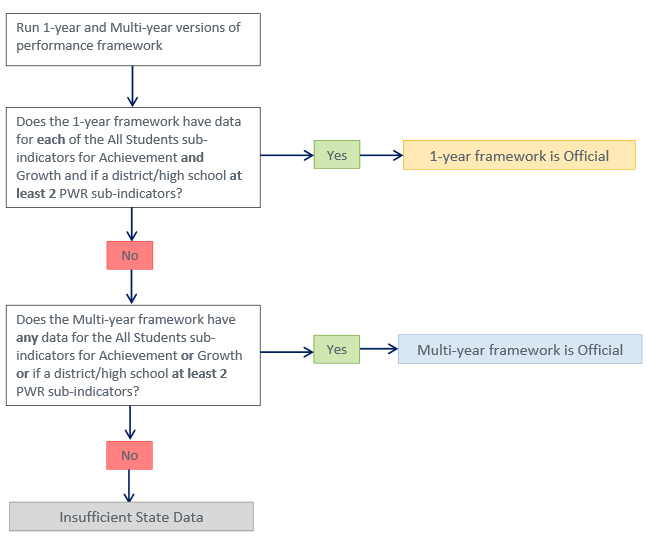 The 2017 DPF and SPF
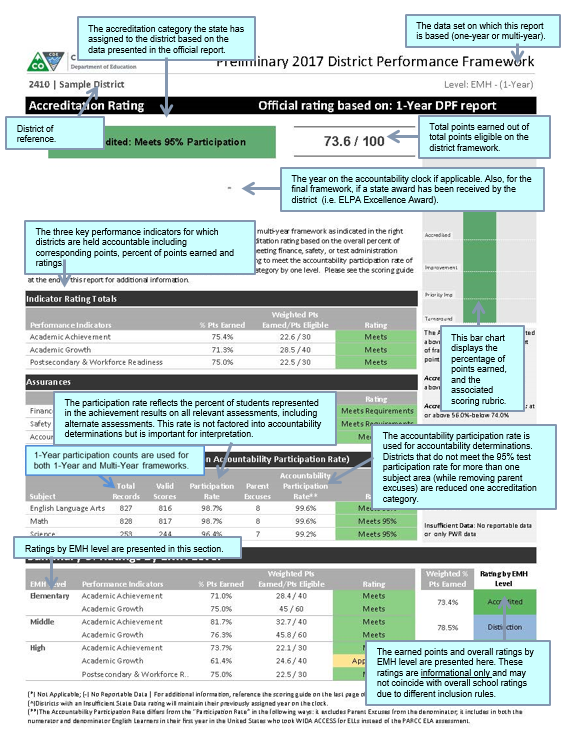 16
[Speaker Notes: If you haven’t seen the 2017 framework, there appearance is fairly consistent with prior year reports.  Here are some screen shots from the district annotated report.  This resource is now posted on-line.]
Resources & Contacts
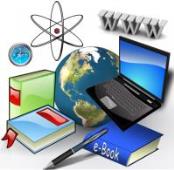 Resources
SPF/DPF Resources:
http://www.cde.state.co.us/accountability/performanceframeworksresources
 
Request to Reconsider Resources:
http://www.cde.state.co.us/accountability/requesttoreconsider 

Sign-up for office hours at: http://www.signupgenius.com/go/4090d4daead2fa3ff2-request1 

Additional trainings and webinars will be announced in the Scoop
Contact Us
Accountability
Alyssa Pearson
Associate Commissioner
Pearson_A@cde.state.co.us 

Dan Jorgensen, Ph.D.
Accountability & Growth Training
303.866.6763
Jorgensen_D@cde.state.co.us

Jessica Knevals
Request to Reconsider
303.866.6778
Knevals_J@cde.state.co.us 
Improvement Planning
Lisa Medler 
Executive Director
303.866.6619
Medler_l@cde.state.co.us

Erin Loften
Improvement Planning Training
303.866.6642
Loften_e@cde.state.co.us
[Speaker Notes: Before we conclude, I want to make sure you have my phone number and email address.  Feel free to contact me if I can ever be of assistance.  I want to thank each of you for taking the time to participate in this webinar.  Have a good day.]
UIP Online System Structure
Overview of UIP Online System 
Section I: Summary of School
Section II: UIP Info
Section III: Data Narrative
Section IV: Action Plans 
Addenda
20
UIP Online System: Orientation
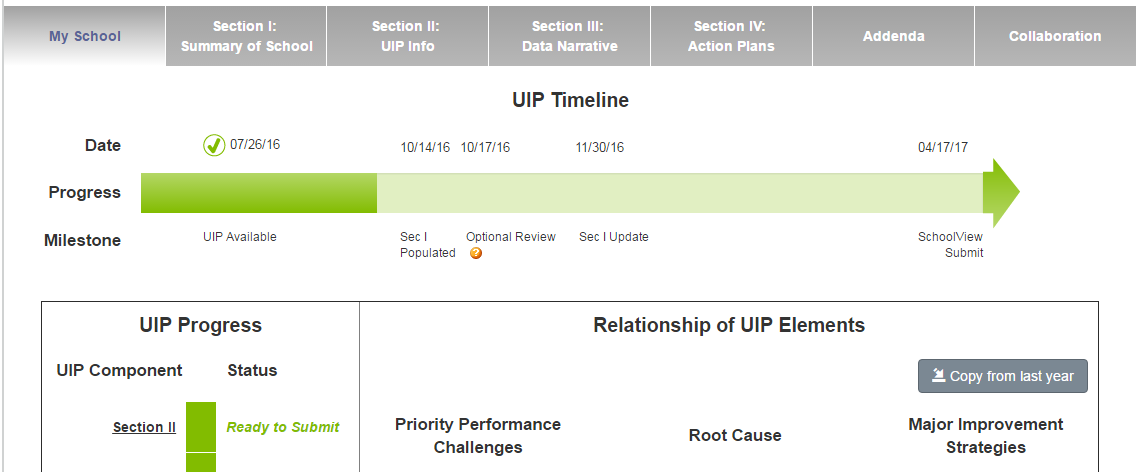 21
Performance “Framework”(2017 framework)
Big Idea
Ways to Measure “Big Idea”
(Current Performance, Notable Trends, Priority Performance Challenges, Target Setting)
22
Performance “Framework”(2017 framework)
Big Idea
Ways to Measure “Big Idea”
(Current Performance, Notable Trends, Priority Performance Challenges, Target Setting)
23
Implications for Improvement Planning
Structure of UIP template
Descriptors of Trends, Targets
Theses are NOT new “requirements,” but flexibility to respond to local priorities
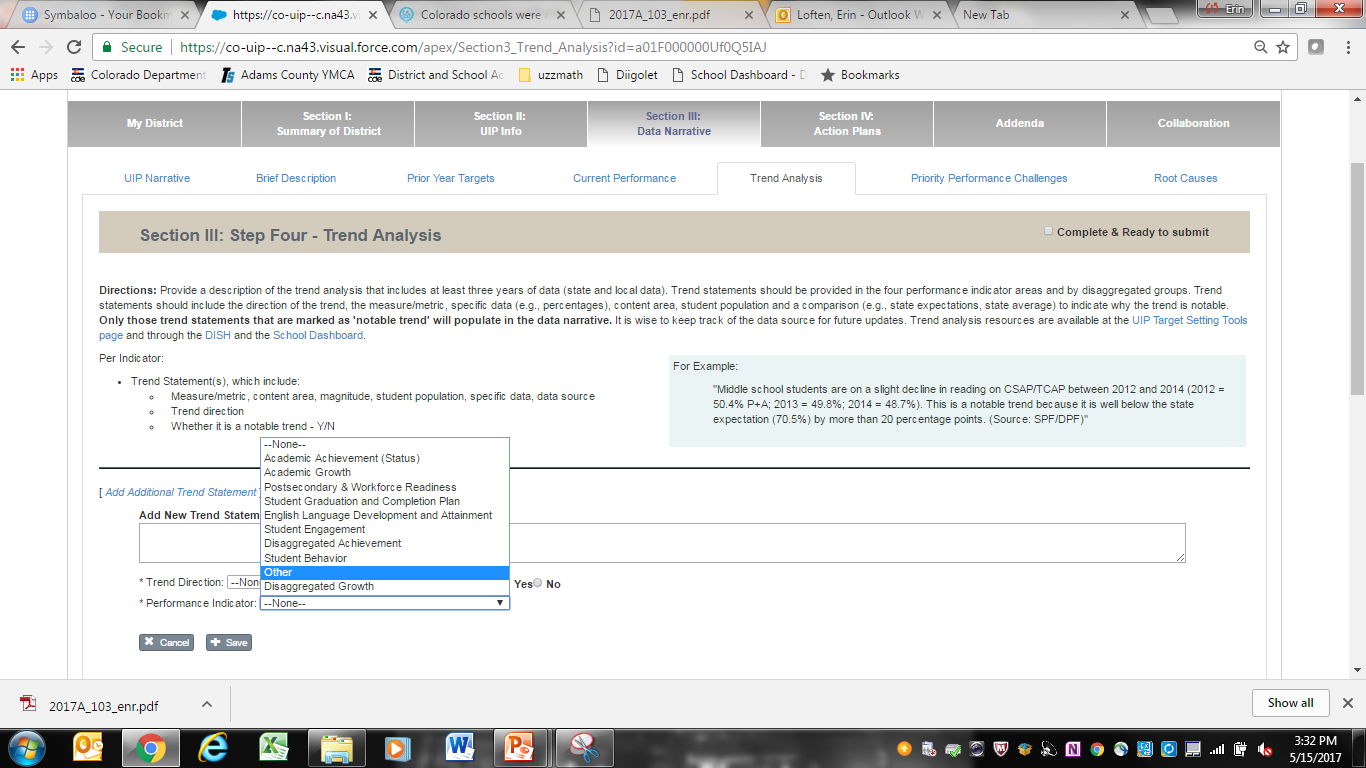 CMAS PARCC Analysis for Improvement Planning
Participation Matters. . .
Increased numbers of parents excused students from assessments administered beginning in the 2014-15 school year.
Local stakeholders must determine whether student participation  affects use of district or school-level aggregate results. 
Do aggregate metrics still provide a complete and accurate picture of the performance of the “group” for which the score was calculated (e.g., the school, a grade level)? Data validity question. 
Did our demographic proportions match?  Did the group of students who tested match the entire group of students who should have tested?
[Speaker Notes: Considerations of participation in examination in data 

Data validity issue in analysis- Accountability expectations for low participation will be addressed later]
The Basics
Content Area Trajectories
28
[Speaker Notes: How scores are different
Overview of sequences available for tests

Group question: What might be the implications for analyses, program design v. accountability measures

7th grade start with Algebra and integrated I, 8th Algebra I, Geometry, Integrated I and II]
How are new assessments different?
CMAS and CMAS PARCC
TCAP (CSAP)
Measure student learning of the Colorado Academic Standards (adopted in 2011)
Complex Skills
Critical Thinking
Problem Solving
One ELA test
Primarily administered in an on-line format
Newer interactive, engaging question formats.
Evidence-based writing
Measure student learning of the Colorado Model Content Standards (adopted in 1995)
Separate Reading and Writing tests
Administered in only a pencil and paper format
More traditional question formats (multiple choice and short constructed response).
Experience-based writing
How are they different (scoring)?
TCAP/CSAP
CMAS
Based on a vertical scale
Scale score ranges differ across each grade level, range from 3rd through tenth grade 150 – 950.
Students scale scores assigned to one of four performance levels: 
unsatisfactory
partially proficient, 
proficient, or 
advanced.
Scale scores range from  650 – 850 for every grade level.
CMAS PARCC Math and ELA: student scale scores assigned to one of five performance levels– 
did not meet expectations, 
partially met expectations, 
approached expectations, 
met expectations, or 
exceeded expectations.
Scoring TCAP v. PARCC
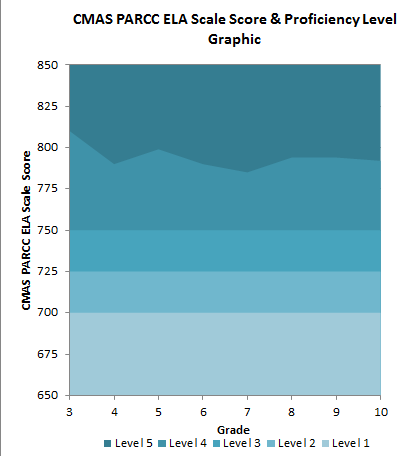 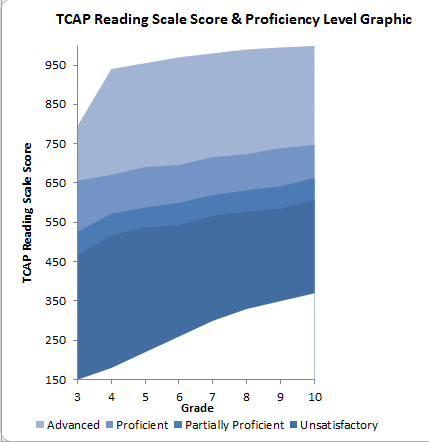 31
[Speaker Notes: Distinction for performance levels

CMAS PARCC: 
Level 5: Exceeded Expectations (varies by grade level - 850)
• Level 4: Met Expectations (750 - varies by grade level)
• Level 3: Approached Expectations (725-749)
• Level 2: Partially Met Expectations (700-724)
• Level 1: Did Not Yet Meet Expectations (650-699) as well as scoring]
Analysis
32
Aggregate Metrics for Planning
Achievement 
Mean Scale Score 
Percent at Benchmark (Level 4 or above)
Percent by performance level
Growth
Median Growth Percentiles
What else are districts using?
Identify any metrics being used at your districts
[Speaker Notes: Percent at each performance level, percentile rank, other?]
Example: Percent at Benchmark
10% students at or above benchmark
34
Example: Mean Scale Score
N=800
N=20
850
850
650
650
850
650
35
[Speaker Notes: How is a mean scale score derived, tend to have more low-end skewing

Limitation- cannot link back to performance descriptors
Advantages- less issues related to PII]
Sample Middle School ELA Distribution
% by Performance Level
Level 1: 17.3% 
Level 2: 18.5%
Level 3: 20.9 %
Level 4: 30.6%
Level 5: 12.5%
36
Distinction between CMASS PARCC at Benchmark and State “Meets” Cut Point for Performance Frameworks- Middle Level
37
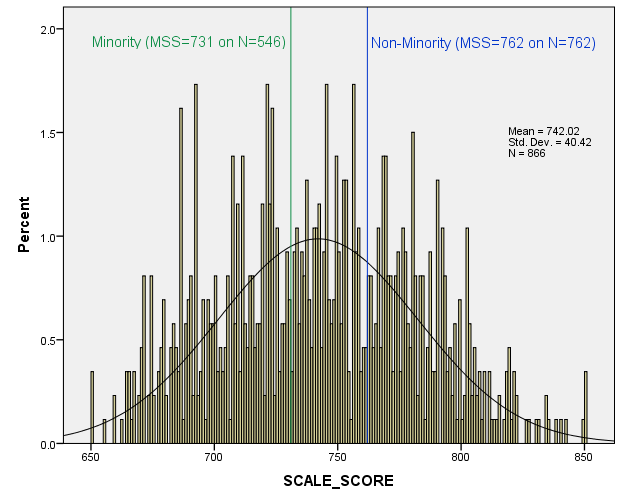 Sample Analysis: Mean Scale Score of Different  Groups of Students/Programs
Mean Scale comparison between Minority and Non-Minority student
38
Mean  Scale Score
Why use mean scale scores?

What is a mean scale score? 

Data suppression limitations

State increased expectations

During the transition, norm referenced comparisons may be more helpful in understanding performance in reference to these higher expectations
39
Comparison Points for CMAS PARCC ELA and Math Results
Mean Scale Score (650-850): 
School, district and state mean scale scores.
Percent by Performance Levels (1-5):
Top two performance levels (Levels 4 & 5) = on track for college or career or for the next grade level.
Reading and Writing Scale Scores:
Average of students “just meeting expectations”
School, District, State Averages
Subclaims (1, 2 or 3) :
1) Did Not or Partially Meets Expectations, 2) Approaches Expectations, 3) Meets or Exceeds Expectations
[Speaker Notes: What might a school or district look to when comparing results

Erin – I think Julie had some nice resources to pull in here on potential comparison points?  Can you add that as a handout?  lgm]
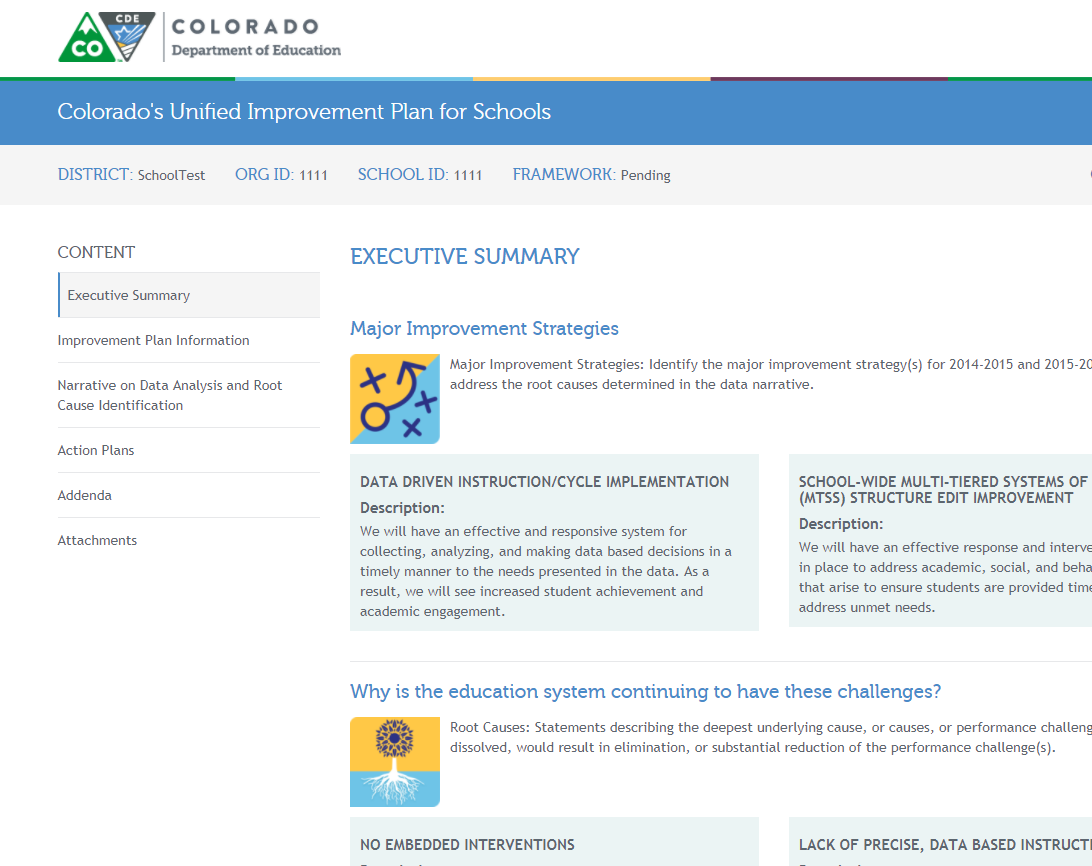 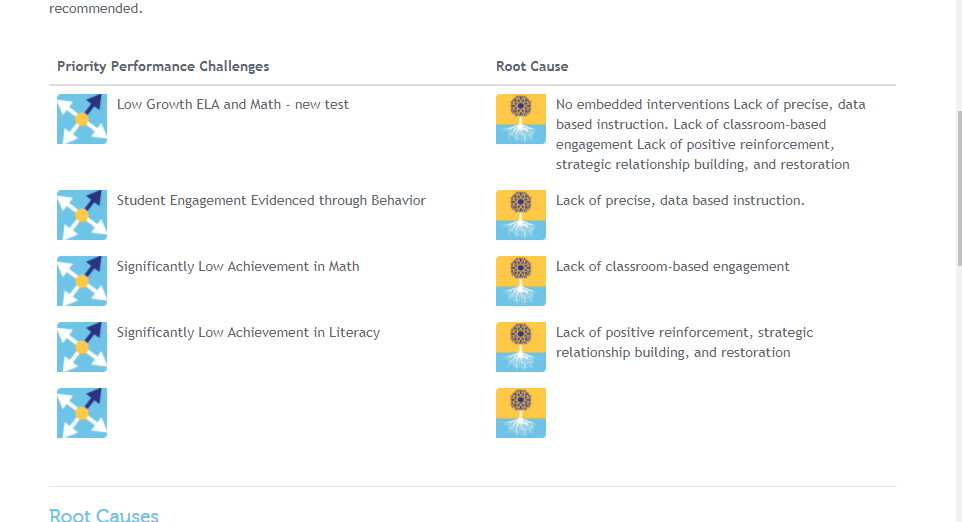 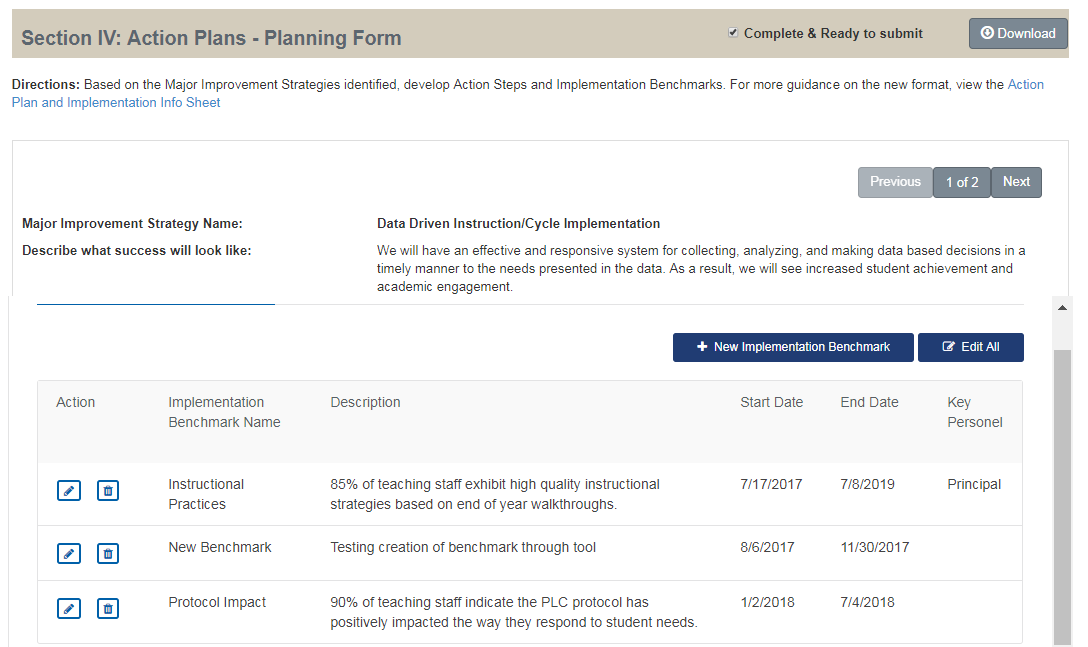 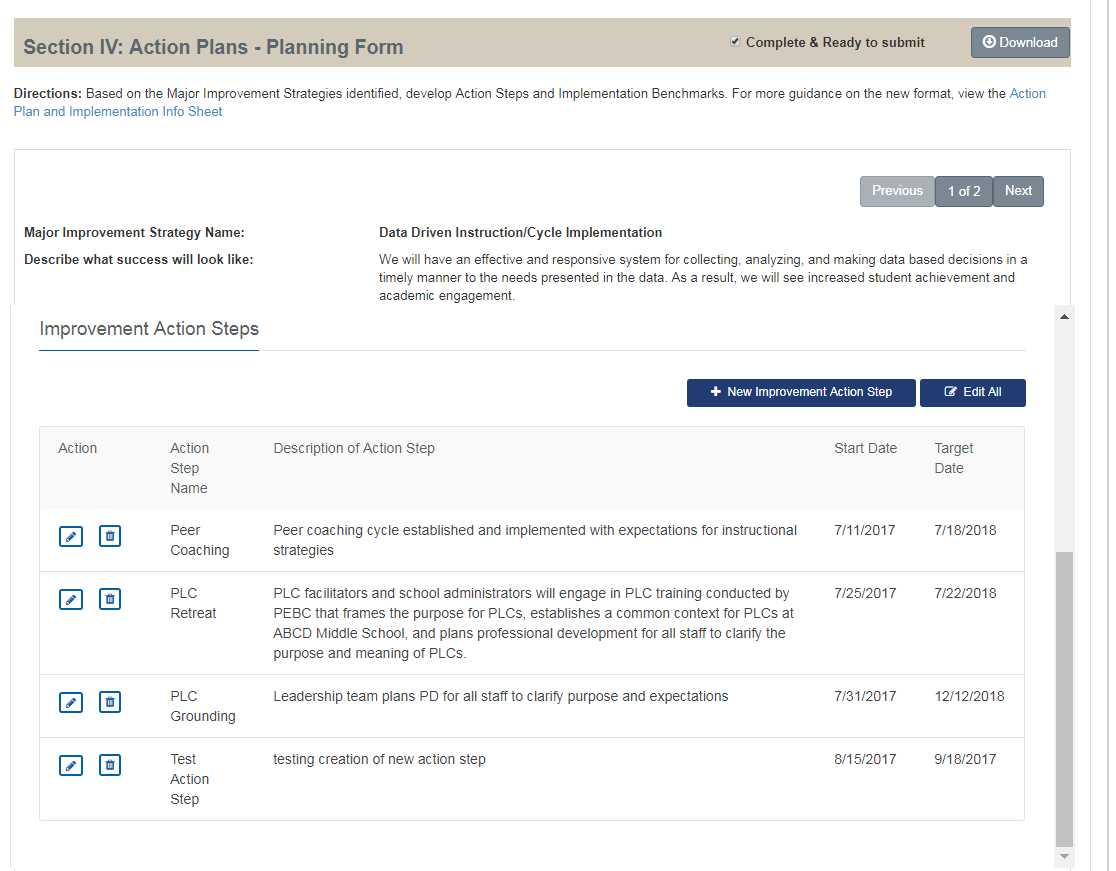 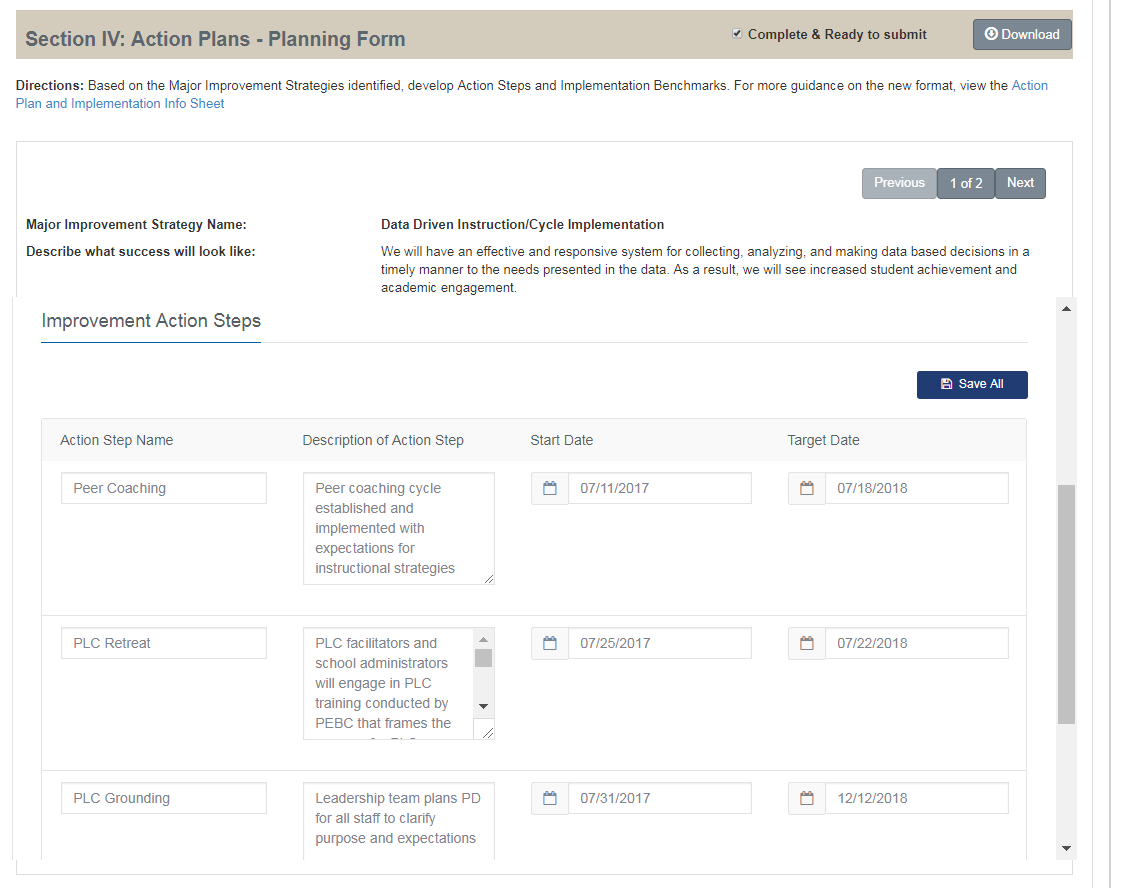 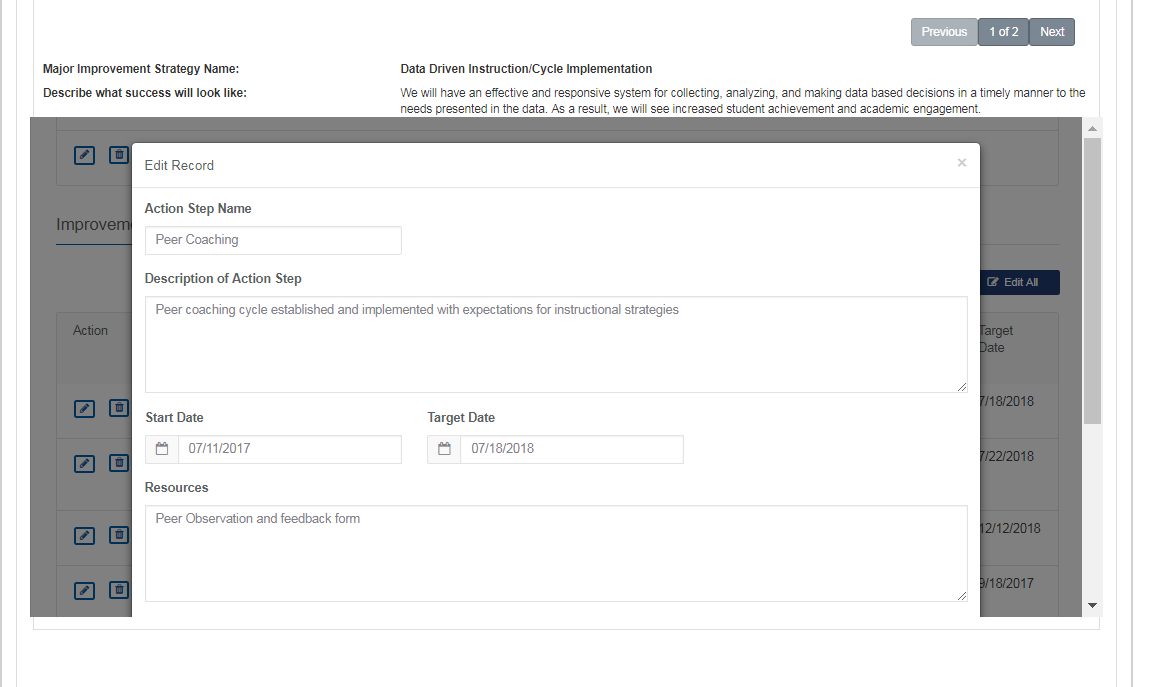 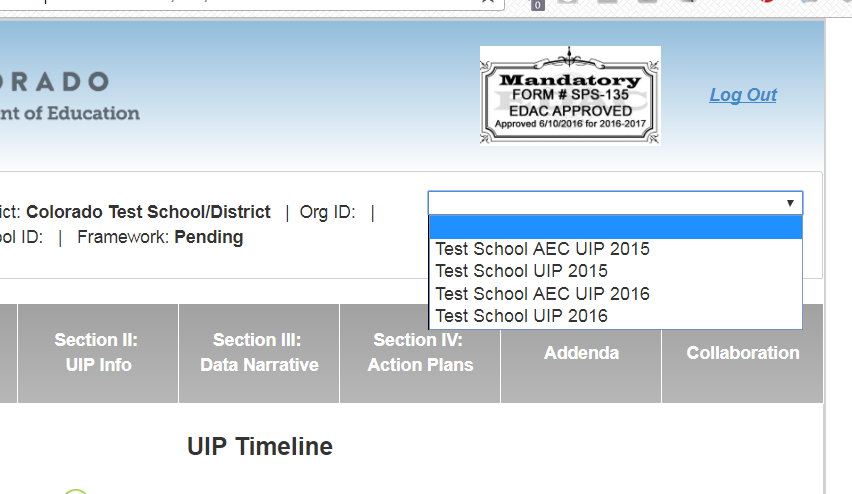 Expectations in the UIP
What is Unified Improvement  Planning?
[Speaker Notes: UIP has it’s own tensions reflected in the multiple purposes it fulfills]
What is the “Why” Underneath?
What is the purpose of Title I?
How does this align with the state accountability expectations?
How does this align with the vision for our school?

Share out
Comprehensive and Targeted Support Planning Requirements
2017-2018 Colorado Schools in Need of Support and Improvement (N = 331)
Based on 2017 Preliminary SPFs and AECs Frameworks  
(as of 9/24/17)
Only State
N = 101
Only Federal
N = 152
*Includes one school with insufficient data that was TA in 2016
Some schools are on the state accountability clock and identified through ESSA
N = 78
[Speaker Notes: UFPA
There are 164 traditional schools identified as on the clock on the state accountability. AEC frameworks are not yet ready; therefore, this number does not include AECs. 
Under ESSA accountability, 230 schools are identified for support and improvement as CS, TS, or Additional TS. 

There is overlap between the schools identified under each accountability system. Therefore, 327 schools need support and improvement under one or both state and federal. 
Of those, 97 are identified for state only, 163 are identified for federal only and 67 are identified under both federal and state accountability.]
Connecting the dots
How to conduct a Comprehensive Needs Assessment (CNA) (including people/data needed);

Program Requirements for Title I Schools, including: 
Schoolwide
Targeted Assistance 
Comprehensive Support and Improvement (CS)
Targeted Support and Improvement (TS)
Additional Targeted Support and Improvement (A-TS)

How to embed evaluation and progress monitoring considerations into planning.
[Speaker Notes: UFPA]
Comprehensive Needs Assessment Steps
Gather data.

Review data and compile into easily digestible format.

Onsite review to gather more data, analyze existing data and determine findings.

Create summary of findings to inform improvement planning.

We need to collect as much data, or more, about the actions of adults as we have about students.
[Speaker Notes: UIP
Structure – How we deliver instruction
Curriculum – What we teach
Instruction – How we teach
Climate – How people behave
Personnel – Who “teaches”]
Segmented Needs Assessment
Can be used to inform:

Specific aspects of school
Based on ESSA Programs
Based on school- or district-specific systems (i.e., interventions)
Learning needs of students

Incremental change

Short-cycle plans

Rationale for Continuing Priorities and Strategies
[Speaker Notes: UIP]
Methods for Allocating Funds and Delivering Services
Schoolwide Programs
Can use funds to enhance the entire educational program in a Title I school
Targeted Assistance Programs
Funds are targeted to provide extra educational assistance beyond regular classroom instruction to at-risk students, identified as having the greatest need for special assistance
[Speaker Notes: UFPA]
Schoolwide Plan Strategies
Schoolwide Plan Strategies must address:

equitable opportunities for all children, including low-income students, students from major racial and ethnic groups, students with disabilities, and English learners

methods and instruction that strengthen the academic program in the school, increase the amount and quality of learning time, and help provide an enriched and accelerated curriculum, which may include programs, activities, and courses necessary to provide a well-rounded education

the needs of all children in the school, but particularly the needs of those at risk of not meeting CAS and CELP standards
[Speaker Notes: UFPA
Reference SW webpage and SW Plan rubric]
Aligning PPC’s and Targets
Example: Our students are not meeting expectations in academic achievement or growth in Math for all grades and subgroups.
Notes
For this school, n of EL’s was below 16
Targeted Assistance Plan – Best Practice
Refer back to questions in the ESEA Consolidated Application

How does your school identify students for services and align services to students based on need?

How do you make these supports and services systematic?

MTSS Process
Tier II 
Flexible grouping based on need
[Speaker Notes: UFPA]
Schoolwide Plan Requirements
[Speaker Notes: UFPA
The schoolwide plan shall include a description of the strategies that the school will be implementing to address school needs, including a description of how such strategies will – 
provide opportunities for all children, including each of the subgroups of students to meet CAS and CELP
use methods and instructional strategies that strengthen the academic program in the school, (i.e. increase the amount and quality of learning time, and help provide an enriched and accelerated curriculum, which may include programs, activities, and courses necessary to provide a well-rounded education)
address the needs of all children in the school, but particularly the needs of those at risk of not meeting CAS and CELP.]
Where does the CNA go?
The CNA (or SNA) is housed within the Data Narrative Section of UIP Online System (show above).

The Data Narrative includes several sub-sections, including: 
Brief Description
Prior Year Targets
Current Performance 
Trend Analysis 
Priority Performance Challenges
Root Causes

The UIP Online System is structured to help schools/districts work through the needs assessment and improvement planning process.
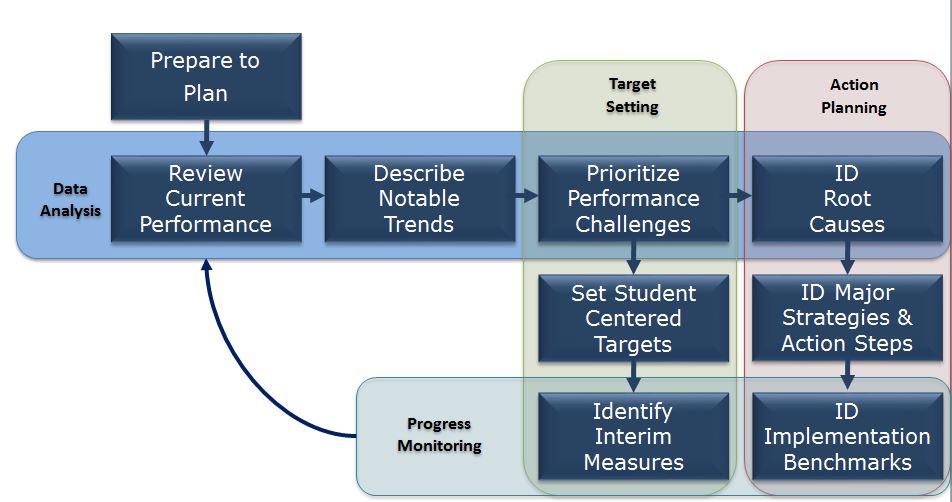 [Speaker Notes: UIP]
READ Act and the UIP
What are the expectations?
READ Act requirements to be met in school level plans: 
Does the data narrative include trend data that considers K-3 literacy data?
Does the plan include strategies that address the needs of K-3 students identified as having significant reading deficiencies? 
Does the plan specify target(s) for reducing the number of students who have significant reading deficiencies? 

How you have you typically approached this expectation?
Quality Criteria: Big 5 Guiding Questions
Does the plan: 
  Investigate the most critical performance areas and prioritize the most urgent performance challenges? 
  Identify root causes that explain the magnitude of the performance challenges? 
  Identify evidence-based major improvement strategies that have likelihood to eliminate the root causes?
  Present a well-designed action plan for implementing the major improvement strategies to bring about dramatic improvement? 
  Include elements that effectively monitor the impact and progress of the action plan?
Thank you!